Blok II
Jezus ontmoeten – nu


Hoewel Jezus niet meer op aarde is, kunnen wij Hem toch ontmoeten. Hoe gaat dat? Dat leer je in de komende lessen.
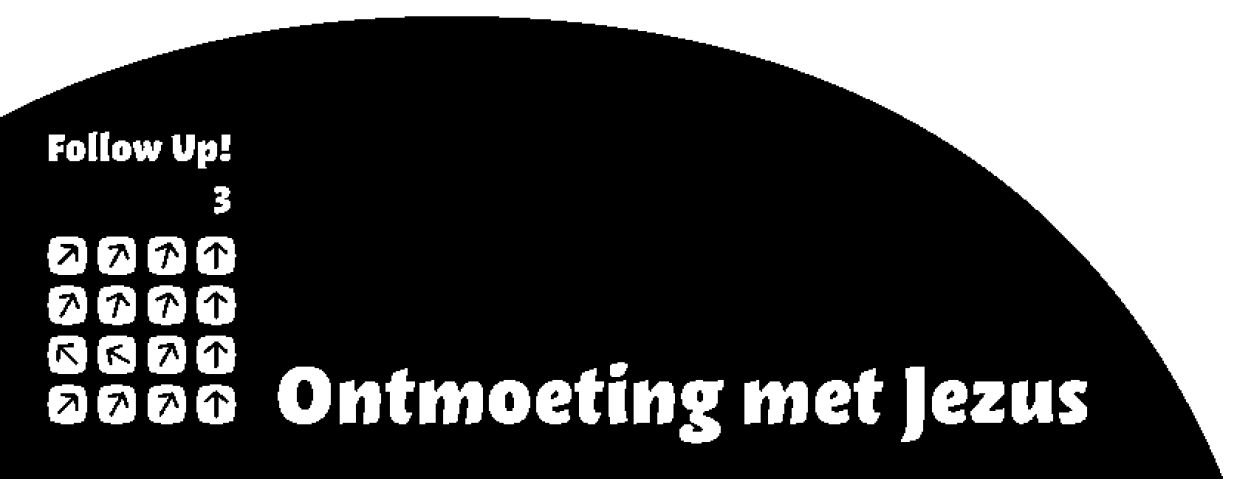 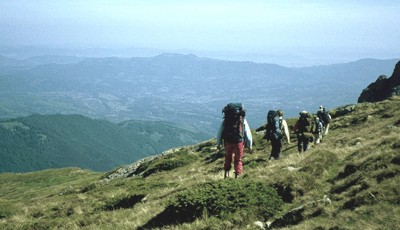 Wat doe ik hier vandaag?

Ik denk erover na wat het voor mij betekent om Jezus te volgen.

Ik leer van Petrus wat ‘Jezus volgen’ eigenlijk is.
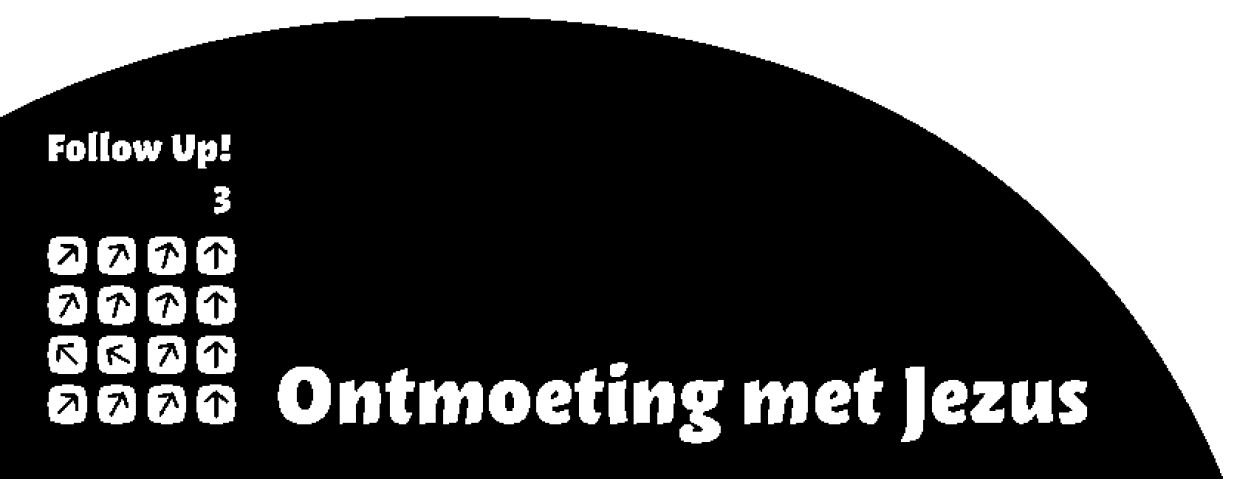 Les  9 Er achteraan!
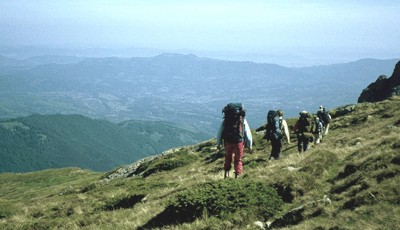 Jouw richting
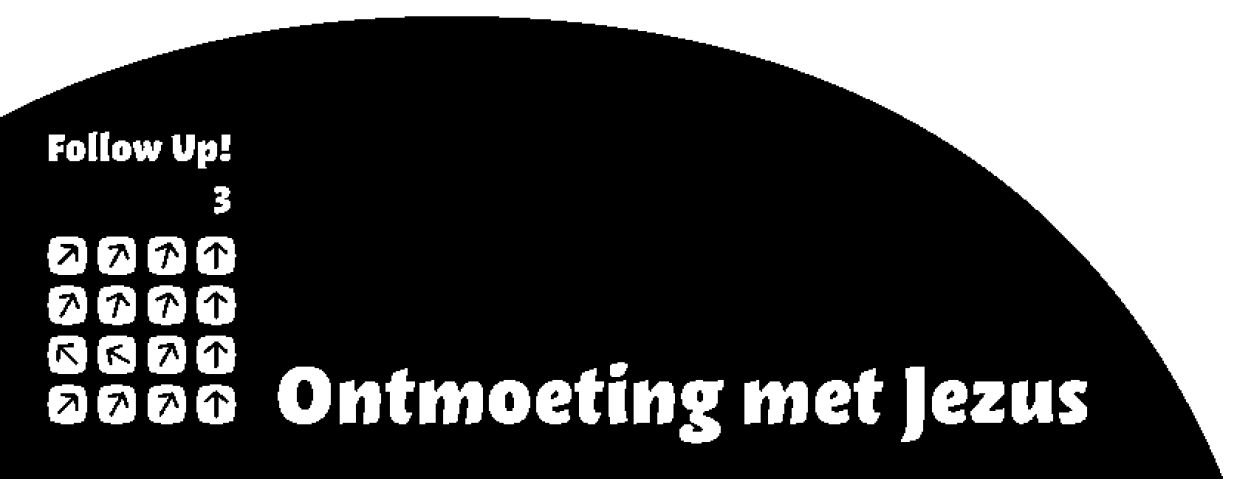 Les  9 Er achteraan!
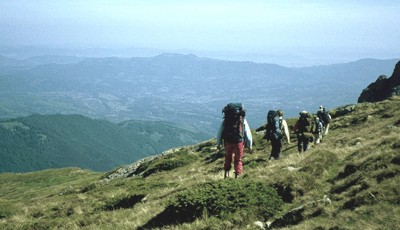 Hoe deden 
de leerlingen dat?
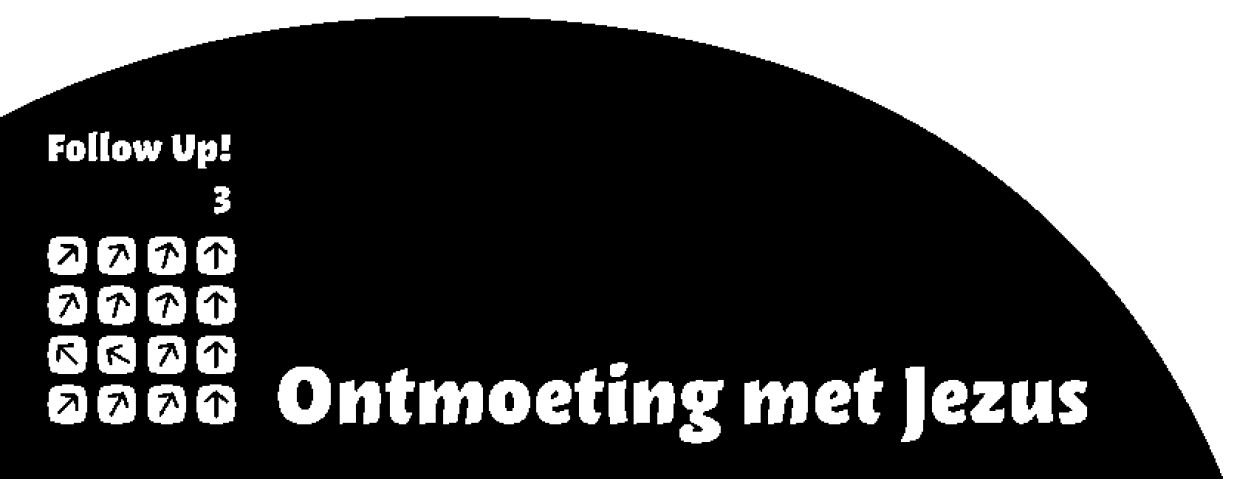 Les  9 Er achteraan!
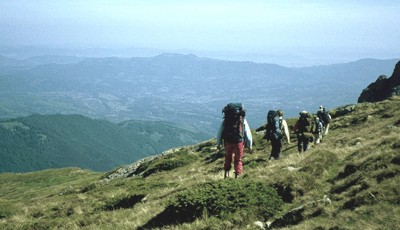 Lucas 22: 31-34
31 Simon, Simon, weet dat Satan jullie voor zich heeft opgeëist om jullie als graan te mogen zeven. 32 Maar ik heb voor je gebeden opdat je geloof niet zou bezwijken. En als jij eenmaal tot inkeer bent gekomen, moet jij je broeders sterken.’ 33 Simon antwoordde: ‘Heer, ik ben zelfs bereid om met u de gevangenis in te gaan en te sterven.’ 34 Maar Jezus zei: ‘Ik zeg je, Petrus, deze nacht zal de haan niet kraaien voordat je driemaal geloochend hebt dat je mij kent.’
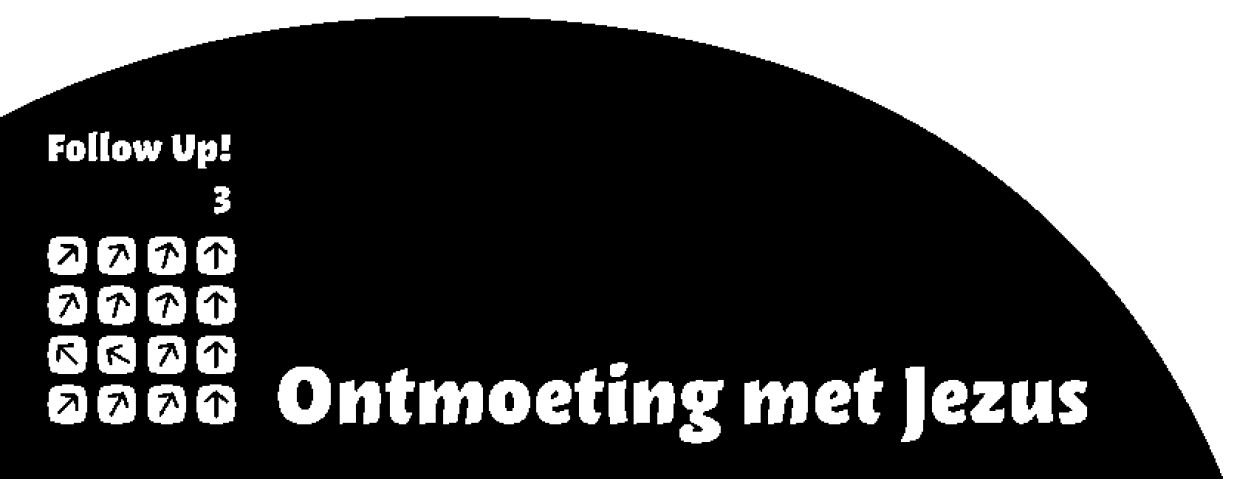 Les  9 Er achteraan!
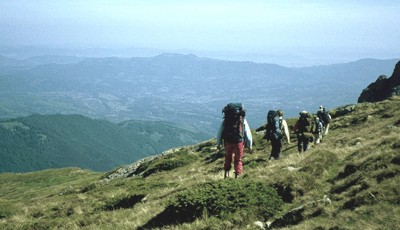 Lucas 22:54 - 63
54 Ze grepen hem vast en voerden hem weg, en brachten hem naar het 
huis van de hogepriester. Petrus volgde hen op een afstand. 55 Ze 
staken een vuur aan midden op de binnenplaats en gingen eromheen zitten; Petrus voegde zich bij hen. 56 Een dienstmeisje zag hem bij het vuur zitten, keek hem strak aan en zei: ‘Die man hoorde er ook bij!’ 57 Maar hij ontkende het: ‘Ik ken hem niet eens!’ 58 Even later merkte een ander hem op en zei: ‘Jij bent ook een van hen!’ Maar Petrus zei: ‘Welnee man, helemaal niet.’ 59 En ongeveer een uur later zei nog iemand met grote stelligheid: ‘Ja zeker, die man was ook in zijn gezelschap, hij komt immers ook uit Galilea.’ 60 Maar Petrus zei: ‘Ik weet niet waar je het over hebt.’ En op datzelfde moment, terwijl hij nog sprak, kraaide er een haan. 61 De Heer draaide zich om en keek Petrus aan, en toen herinnerde Petrus zich de woorden van de Heer: ‘Nog voor er vannacht een haan heeft gekraaid zul je mij driemaal verloochenen.’ 62 Hij ging naar buiten en huilde bitter. 63 De mannen die Jezus gevangen hielden, dreven de spot met hem en geselden hem.
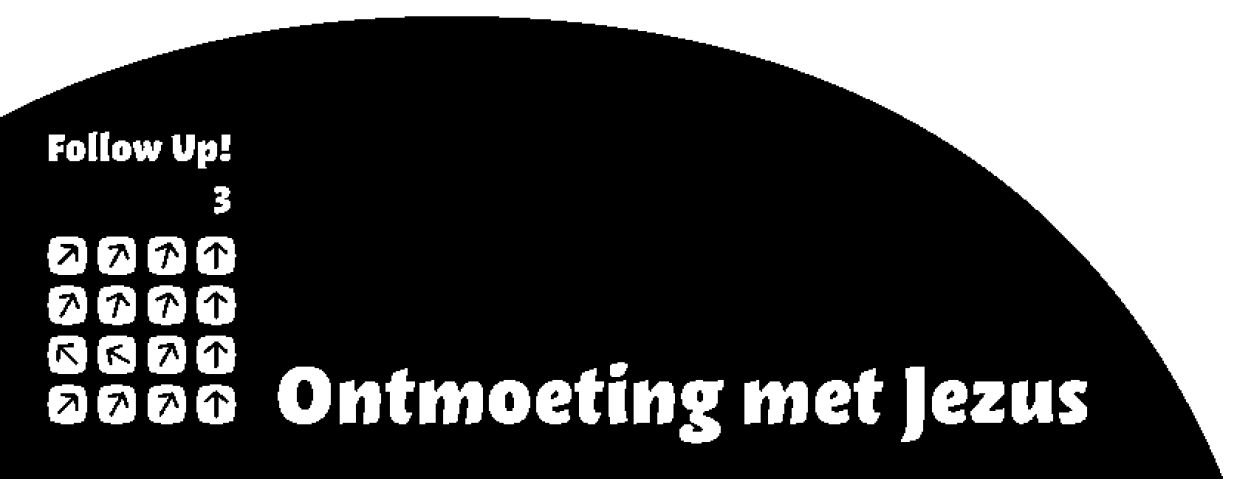 Les  9 Er achteraan!
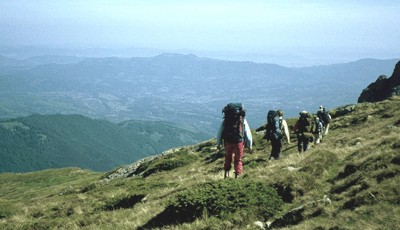 Johannes 21:15-19
15 Toen ze gegeten hadden, sprak Jezus Simon Petrus aan: ‘Simon, 
zoon van Johannes, heb je mij lief, meer dan de anderen hier?’ 
Petrus antwoordde: ‘Ja, Heer, u weet dat ik van u houd.’ Hij zei: ‘Weid mijn lammeren.’ 16 Nog eens vroeg hij: ‘Simon, zoon van Johannes, heb je me lief?’ Hij antwoordde: ‘Ja, Heer, u weet dat ik van u houd.’ Jezus zei: ‘Hoed mijn schapen,’ 17 en voor de derde maal vroeg hij hem: ‘Simon, zoon van Johannes, houd je van me?’ Petrus werd verdrietig omdat hij voor de derde keer vroeg of hij van hem hield. Hij zei: ‘Heer, u weet alles, u weet toch dat ik van u houd.’ Jezus zei: ‘Weid mijn schapen. 18 Waarachtig, ik verzeker je: toen je jong was deed je zelf je gordel om en ging je waarheen je wilde, maar wanneer je oud wordt zal een ander je handen grijpen, je je gordel omdoen en je brengen waar je niet naartoe wilt.’ 19 Met deze woorden duidde hij aan hoe Petrus zou sterven tot eer van God. Daarna zei hij: ‘Volg mij.’
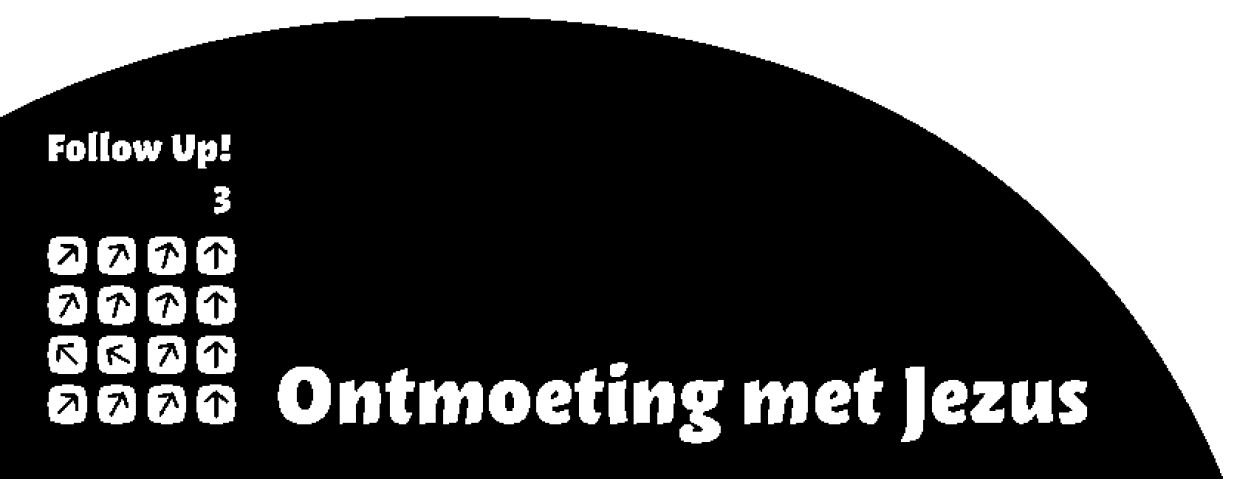 Les  9 Er achteraan!
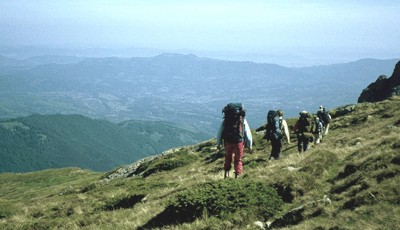 Hoe volg jij Hem?
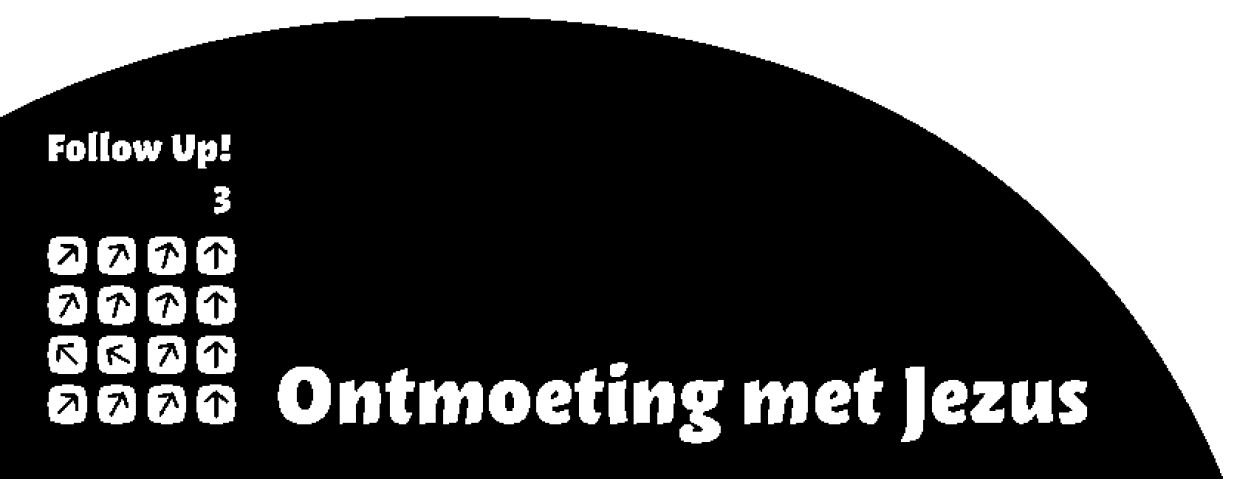 Les  9 Er achteraan!
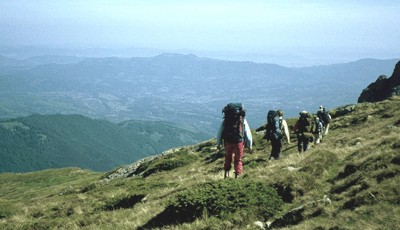 1 Johannes 2: 6
6 Wie zegt in hem te blijven, 
behoort in de voetsporen 
van Jezus te treden.
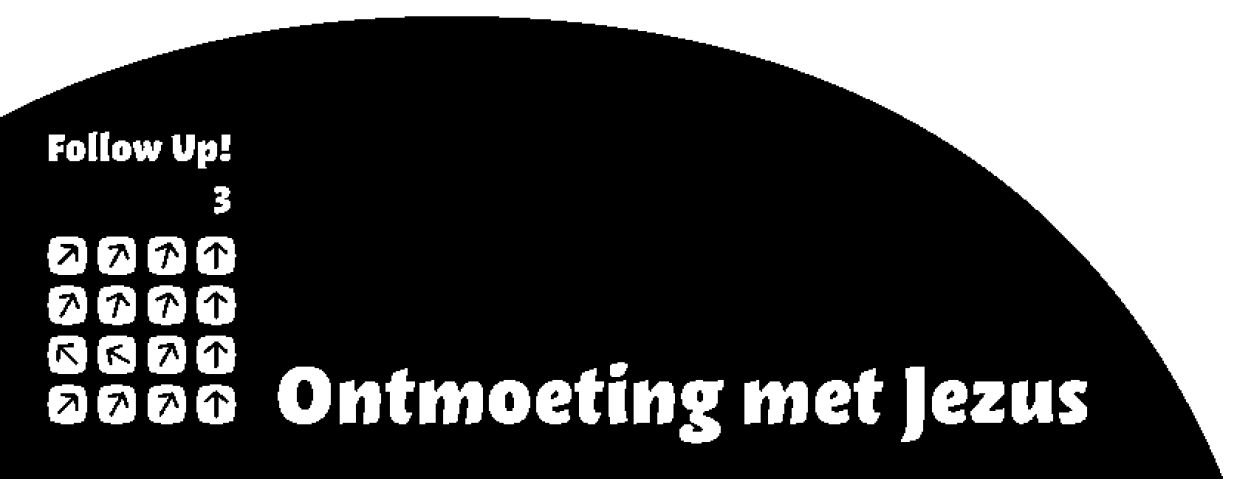 Les  9 Er achteraan!